FAMILY PRAYER FORHOLY WEEK
An easy way to walk 
with Jesus
[Speaker Notes: NOTE: To change images on this slide, select a picture and delete it. Then click the Insert Picture icon
in the placeholder to insert your own image.]
Holy Week – An Invitation to walk with Jesus
We want to be with Jesus as he journeys in this week
[Speaker Notes: NOTE: To change images on this slide, select a picture and delete it. Then click the Insert Picture icon
in the placeholder to insert your own image.]
On Palm Sunday he meets the crowd and they shout Hosanna
On Monday Mary anoints his feet to honour Him
On Tuesday Peter gets upset and asks Jesus who will betray Him as darkness falls
On Wednesday Judas hands Jesus over for thirty pieces of silver
On Thursday Peter objects to Jesus washing his feet
On Friday Judas betrays Jesus, Peter denies Jesus and Mary stands at the foot of the cross
On Saturday we wait in silence
We can walk with Jesus each day in the Gospel
[Speaker Notes: NOTE: To change images on this slide, select a picture and delete it. Then click the Insert Picture icon
in the placeholder to insert your own image.]
Three people walking with Jesus
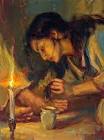 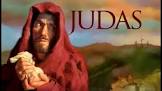 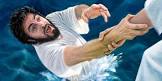 [Speaker Notes: NOTE: To change images on this slide, select a picture and delete it. Then click the Insert Picture icon
in the placeholder to insert your own image.]
PALM SUNDAY
Set up your family table for the week

In the centre place your Palms from Church or some branches

Light a tea light beside it

Then Pray:

Lord we want to walk with you this week and be by your side.
Help us to stand by you at every step.
We are with you today Jesus as you hear the crowds shout Hosanna.
Help us to remain with you and stay close to you in this holy week.
Monday of Holy Week
At your family table light your tea light
Add a small jar with some oil in it.  

Lord we want to walk with you this week and be by your side.
Help us to stand by you at every step.
We are with you today Jesus as Mary anoints your feet and cares for you.
Help us to remain with you and stay close to you in this holy week,
Help us to care for each other as Mary did for you.
Tuesday of Holy Week
At your family table light your tea light
Add a second tea light and light it with the first.

Lord we want to walk with you this week and be by your side.
Help us to stand by you at every step.
We are with you today Jesus as Peter gets confused and walks into the dark.
Help us to remain with you and stay close to you in this holy week,
Be with all those who are walking in darkness and feeling confused.

Blow the second tea light out
Wednesday of Holy Week
At your family table light your  two tea lights
Add a third tea light and place some coins on the table.

Lord we want to walk with you this week and be by your side.
Help us to stand by you at every step.
We are with you today Jesus as Judas betrays you for thirty pieces of silver.
We remember that Judas did not really understand what he was doing.
Be with all those who hurt others and don’t see what they are doing.
Help us to remain with you and stay close to you in this holy week.
Thursday of Holy Week
At your family table light your  three tea lights
Add a fourth tea light for today.
Place a small towel on the table. 

Lord we want to walk with you this week and be by your side.
Help us to stand by you at every step.
We are with you today Jesus as Peter tries to stop you from washing his feet.
We remember all those who find it hard receive help from others.

Help us to remain with you and stay close to you in this holy week,
Friday of Holy Week
At your family table light your five tea lights.
Place a crucifix on the table.

Lord we want to walk with you this week and be by your side.
Help us to stand by you at every step.

We are with you today Jesus as Judas betrays you, Peter denies you and Mary stands at the foot of the cross.

Help us to remain with you and stay close to you, especially today.
Be with all those who are suffering in any way today.

Blow out the five tea lights and watch as the flame disappears.
Holy Saturday

It’s a day for waiting and keeping quiet.

Just leave the candles lighting on the table.

Wait for evening time and then place some flowers on the table.

He has risen as he said!   Alleluia!!!